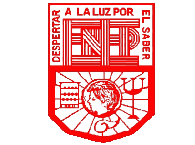 ESCUELA  NORMAL  DE  
EDUCACIÓN  PREESCOLAR
Departamento de Desarrollo Humano
Historia
Departamento de  Orientación.

Oficina del Terapeuta Escolar.

Área de Desarrollo Humano.

Departamento de Desarrollo Humano.
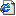 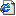 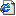 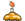 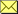 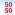 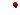 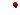 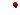 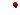 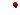 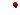 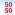 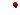 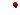 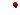 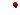 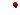 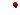 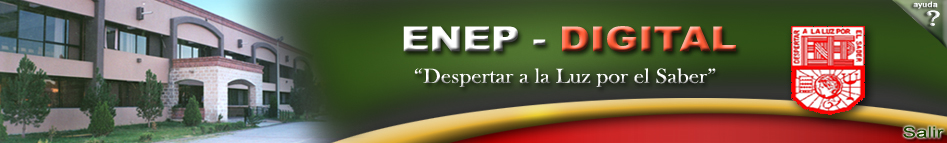 OBJETIVOS:
Brindar orientación Educativa y Psicológica que coadyuve en el desarrollo y desempeño de habilidades, competencias, valores e identidad del alumnado de la Escuela Normal de Educación Preescolar.

Clarificar en las alumnas y  alumnos, como una situación o vivencia desagradable puede alterar su estabilidad emocional e interferir en su desempeño académico. 

Contribuir al logro de la visión institucional, apoyando el desarrollo de habilidades intelectuales especificas, contribuyendo a la identidad profesional y ética y sobre todo brindar estabilidad emocional.
FUNCIONES:
Brindar orientación, consejería psicológica y/o terapia psicológica.
FUNCIONES:
Participar en la coordinación y aplicación del examen de admisión
SOLICITUD DE APLICACIÓN
(publicación de la convocatoria)
FASE II: APLICACIÓN DEL EXAMEN
FASE I: REGISTRO DE SUSTENTANTES
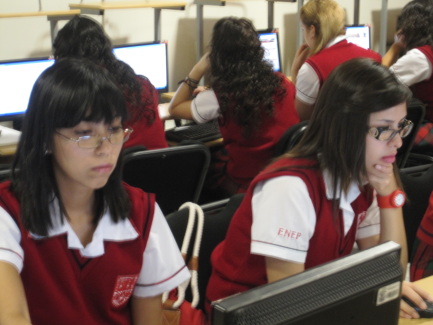 FUNCIONES:
Aplicación de instrumentos de evaluación
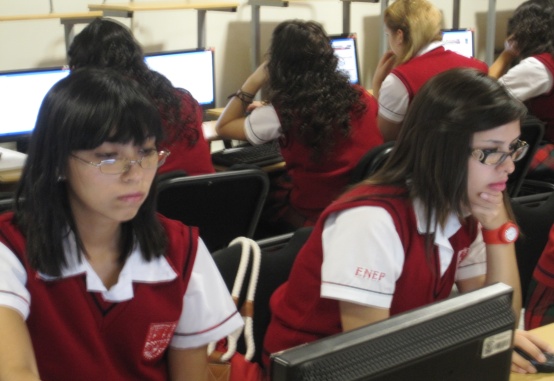 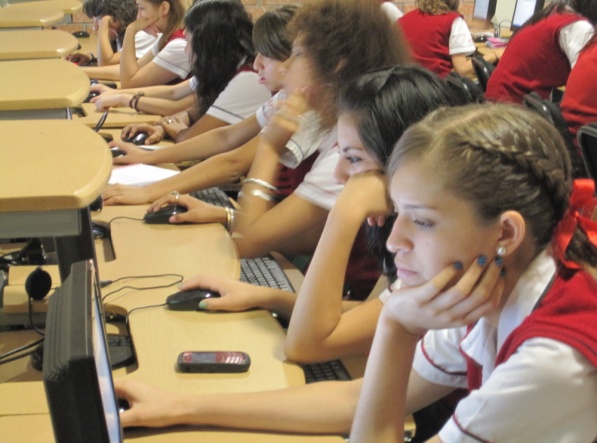 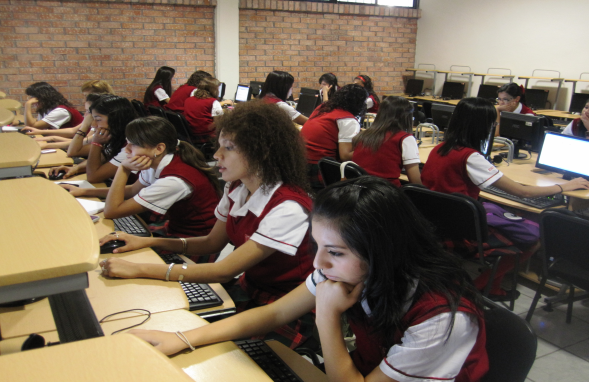 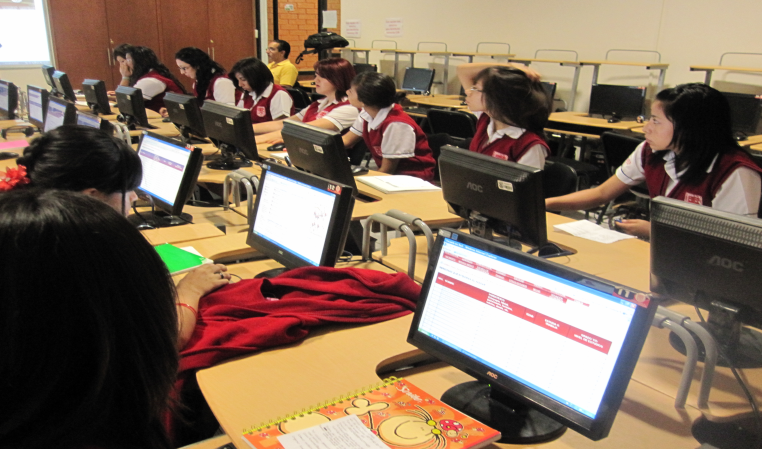 FUNCIONES:
Diseñar  y  aplicar  cursos  taller para  la comunidad  educativa  de  la  ENEP.
Crecimiento   Emocional.
Control  y  liberación de  estrés
Autoestima
Comunicación  asertiva
El inicio de mi vida profesional 
    como Educadora de Educación Preescolar
¿Cómo puedo saber si necesito orientación o terapia psicológica?
Tu actitud te provoca fricción en tu ambiente familiar, laboral, social o escolar. 
 
Sientes que algo de tu pasado o de tu interior no te deja ser feliz en el presente. 

Te sientes desesperada, sola, incomprendida, enojada o amargada.
¿Cómo puedo saber si necesito orientación o terapia psicológica?
A menudo sientes depresión, sufrimiento, ansiedad, tristeza, ira, miedo o desgano y te cuesta manejar esos sentimientos. 

Te obsesionas en exceso con alguna situación o persona. 
 
No puedes mantener una relación sentimental por más de 3 meses.
¿Cómo puedo saber si necesito orientación o terapia psicológica?
Tus relaciones sentimentales son conflictivas. 

Te cuesta frenar tu impulsividad y eso te causa problemas. 

Cometes los mismos errores una y otra vez.
¿Cómo puedo saber si necesito orientación o terapia psicológica?
Te futuro te produce angustia o incertidumbre. 
 
Te sientes inútil, fracasada, que todo te sale mal. 
 
Te cuesta mucho concentrarte
¿Cómo puedo saber si necesito orientación o terapia psicológica?
Te has vuelto extremadamente olvidadiza o distraída. 

Últimamente te sientes extraña sin motivos aparentes. 
 
La gente que te quiere te dice que necesitas ir con un psicólogo.
¿Qué necesito para solicitar orientación o terapia psicológica?
Básicamente necesitas estar convencida de querer hacer cambios en tu vida, tener la capacidad de comprometerte con la psicoterapia y confiar plenamente en tu terapeuta.
Desarrollo Humano establece enlace  con:
Dirección
Sub Dirección Académica
Colegiados
Enlace Organizacional
Departamento Médico
Docentes 
Tutores
Esta relación permite brindar una mejor atención a las alumnas y alumnos  contribuyendo  todos así, a un mejor desempeño académico y estabilidad emocional.
GRACIAS 
POR  
TU  ATENCIÓN